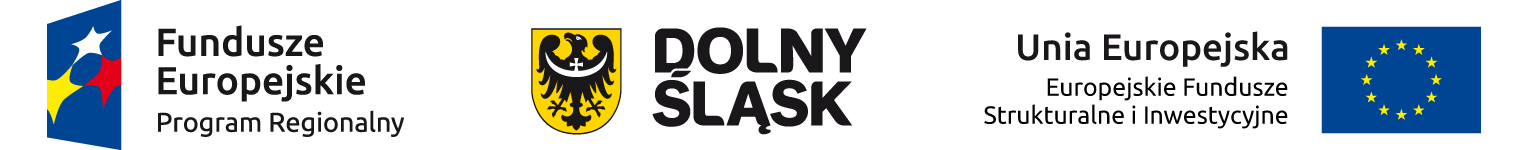 Działanie 3.4 Wdrażanie strategii niskoemisyjnych
Typ 3.4.A a – ZIT WrOF
Typ 3.4.A b - d – ZIT AJ
1
[Speaker Notes: Regionalny Program Operacyjny Województwa Dolnośląskiego 2014-2020 został podzielony na 11 Osi priorytetowych. Wsparcie Unii Europejskiej na realizacje zaplanowanych działań wynosi 2 252 546 589 euro.]
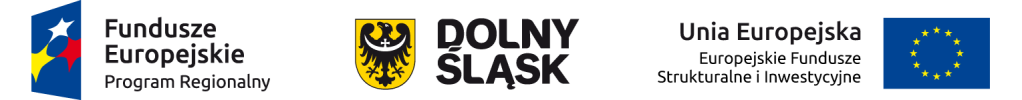 Regionalny Program Operacyjny Województwa Dolnośląskiego 2014-2020
Oś priorytetowa 3. 
Gospodarka niskoemisyjna
Typy projektów

3.4.A. Ograniczona niska emisja transportowa w ramach kompleksowych strategii niskoemisyjnych
Zakup oraz modernizacja niskoemisyjnego taboru szynowego i autobusowego dla połączeń miejskich i podmiejskich (w tym inwestycje w infrastrukturę do obsługi taboru do 25% wartości) – typ 3.4.A.a; 
Inwestycje ograniczające indywidualny ruch zmotoryzowany w centrach miast np. P&R, B&R, zintegrowane centra przesiadkowe, wspólny bilet, stacje ładowania pojazdów elektrycznych – typ 3.4.A.b;
Inwestycje związane z systemami zarządzania ruchem i energią – typ 3.4.A.c;
Inwestycje ograniczające indywidualny ruch zmotoryzowany w centrach miast np. drogi rowerowe, ciągi piesze, itp. – typ 3.4.A.d.
2
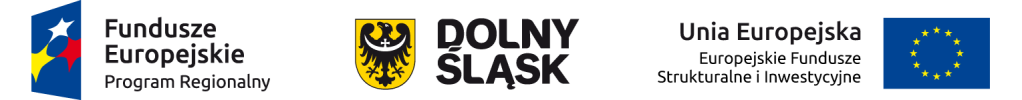 Regionalny Program Operacyjny Województwa Dolnośląskiego 2014-2020
Oś priorytetowa 3. 
Gospodarka niskoemisyjna
3
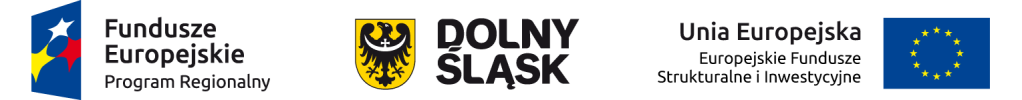 Regionalny Program Operacyjny Województwa Dolnośląskiego 2014-2020
Oś priorytetowa 3. 
Gospodarka niskoemisyjna
Typ projektu (SzOOP):

Typ a) zakup oraz modernizacja niskoemisyjnego taboru szynowego i autobusowego dla połączeń miejskich i podmiejskich. W przypadku zakupu autobusów elektrycznych do 25% wartości wydatków kwalifikowalnych mogą stanowić wydatki związane z infrastrukturą do obsługi taboru (np. stacje ładowania itp.).
„transport miejski” – dziedzina transportu publicznego obsługującego ruch pasażerski w obrębie miasta. Realizowany jest środkami transportu lądowego, takimi jak: autobus, tramwaj, kolej podziemna lub naziemna w obrębie miast z ewentualnym przekroczeniem granic miasta do najbliższej strefy ciążenia o długości od 5 do 10 km wzdłuż linii komunikacyjnej. Transport miejski jest transportem ściśle zorganizowanym oferującym regularny przewóz osób po ustalonych trasach, w oparciu o rozkład jazdy, uwzględniający zabieranie pasażerów oraz ich wysadzanie na ustalonych przystankach;
4
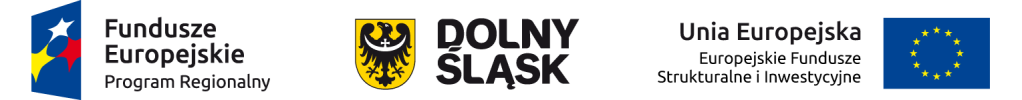 Regionalny Program Operacyjny Województwa Dolnośląskiego 2014-2020
Oś priorytetowa 3. 
Gospodarka niskoemisyjna
Typ projektu (SzOOP):

Typ a) „transport podmiejski” – dziedzina transportu publicznego obsługującego ruch pasażerski w obrębie aglomeracji miejskiej. Realizowany jest środkami transportu lądowego, takimi jak: autobus, tramwaj, kolej podziemna lub naziemna w obrębie 70 km (wzdłuż linii komunikacyjnej) od granic miast generujących duże potoki podróżnych (w Województwie Dolnośląskim w szczególności takich jak: Wrocław, Legnica, Wałbrzych, Jelenia Góra, Głogów, Kłodzko, Bolesławiec). Transport podmiejski jest transportem ściśle zorganizowanym oferującym regularny przewóz osób po ustalonych trasach, w oparciu o rozkład jazdy, uwzględniający zabieranie pasażerów oraz ich wysadzanie na ustalonych przystankach.
5
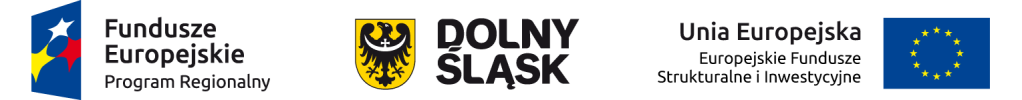 Regionalny Program Operacyjny Województwa Dolnośląskiego 2014-2020
Oś priorytetowa 3. 
Gospodarka niskoemisyjna
ZIT WrOF:

Nabór kierowany jest na projekty związane z zakupem taboru. Oprócz infrastruktury dot. autobusów elektrycznych, nie dopuszcza się żadnych elementów uzupełniających (związanych z pozostałymi typami projektów, oświetleniem ulicznym czy infrastrukturą drogową).

W przypadku zakupu autobusów z napędem spalinowym dopuszcza się wyłącznie zakup autobusów  spełniających co najmniej normę emisji spalin EURO VI.

Preferowane są projekty jeśli co najmniej ¼ zakupionego/ zmodernizowanego taboru stanowią pojazdy :
o napędzie  alternatywnym (elektrycznym, hybrydowym, gazowym czy wodorowym);
dostosowane do przewozu osób niepełnosprawnych w zakresie szerszym niż wymagany przepisami;
dostosowane do bezpiecznego dla podróżnych przewozu rowerów, przy czym przestrzeń wygospodarowana dla rowerów nie może uszczuplać przestrzeni przewidzianej dla przewozu osób niepełnosprawnych.
6
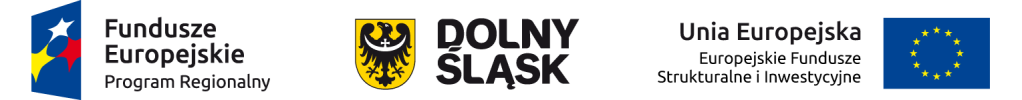 Regionalny Program Operacyjny Województwa Dolnośląskiego 2014-2020
Oś priorytetowa 3. 
Gospodarka niskoemisyjna
Typ projektu (SzOOP):

Typ b) inwestycje ograniczające indywidualny ruch zmotoryzowany w centrach miast np. P&R, B&R, zintegrowane centra przesiadkowe, stacje ładowania pojazdów elektrycznych, wspólny bilet (przy czym stacje ładowania pojazdów elektrycznych, wspólny bilet nie mogą stanowić samodzielnego elementu projektu lecz jedynie uzupełniający, poniżej 49% wartości projektu).
„Park&Ride” – „Parkuj i jedź” – parking przeznaczony dla osób korzystających z publicznego transportu zbiorowego;
„Bike&Ride” – parking dla rowerów, umożliwiający bezpieczne pozostawienie roweru i kontynuację dalszej podróży przy użyciu publicznego transportu zbiorowego;
„zintegrowane centrum przesiadkowe” – zintegrowany węzeł przesiadkowy (ustawy z dn. 16.12.2010 r. o publicznym transporcie zbiorowym): miejsce umożliwiające dogodną zmianę środka transportu wyposażone w niezbędną dla obsługi podróżnych infrastrukturę, w szczególności: miejsca postojowe, przystanki komunikacyjne, punkty sprzedaży biletów, systemy informacyjne umożliwiające zapoznanie się zwłaszcza z rozkładem jazdy, linią komunikacyjną lub siecią komunikacyjną.
7
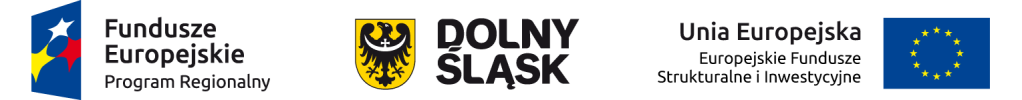 Regionalny Program Operacyjny Województwa Dolnośląskiego 2014-2020
Oś priorytetowa 3. 
Gospodarka niskoemisyjna
Typ projektu (SzOOP):

Typ b) 
„stacje ładowania pojazdów elektrycznych” – urządzenia i infrastruktura (w tym niezbędne oprogramowanie) służące do ładowania pojazdów elektrycznych; w przypadku projektów, w których występuje wyłącznie element związany z zakupem taboru elektrycznego, stacje ładowania na potrzeby tego taboru mogą stanowić do 25% wartości wydatków kwalifikowalnych; w przypadku innych typów projektów – poniżej 49% (jeśli w projekcie realizowane będą inne elementy uzupełniające, np. oświetlenie, element drogowy oraz stacja ładowania to łącznie wydatki na te trzy elementy nie mogą przekroczyć 49% wydatków w projekcie);

„wspólny bilet” – urządzenia i infrastruktura (w tym niezbędne oprogramowanie) niezbędna do wdrożenia i obsługi systemu zintegrowanej taryfy biletowej, umożliwiającej przejazd zbiorowym transportem publicznym w połączeniach miejskich i podmiejskich organizowanych przez różnych przewoźników na podstawie jednego, wspólnego biletu.
8
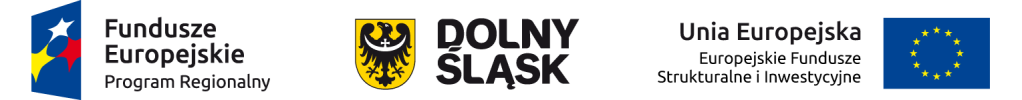 Regionalny Program Operacyjny Województwa Dolnośląskiego 2014-2020
Oś priorytetowa 3. 
Gospodarka niskoemisyjna
Typ projektu (SzOOP):

Typ c) inwestycje  (budowa, rozbudowa)  związane z systemami zarządzania ruchem i energią (infrastruktura, oprogramowanie) – ITS
„system zarządzania ruchem” - inteligentne systemy transportowe (ITS), zgodnie z definicją z ustawy z dnia 16 grudnia 2010 r. o publicznym transporcie zbiorowym (Dz. U. z 2011 r. nr 5, poz. 13 z późn. zm.): – systemy wykorzystujące technologie informacyjne i komunikacyjne w obszarze transportu drogowego, obejmującym infrastrukturę, pojazdy i jego użytkowników, a także w obszarach zarządzania ruchem i zarządzania mobilnością, oraz do interfejsów z innymi rodzajami transportu;
„system zarządzania energią” - system wykorzystujący technologie informacyjne i komunikacyjne pozwalający na zarządzanie energią na potrzeby ruchu drogowego.
9
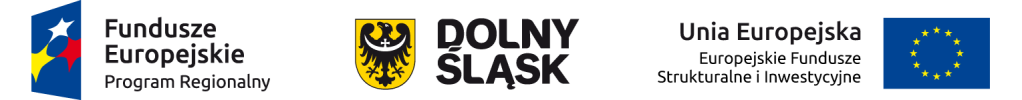 Regionalny Program Operacyjny Województwa Dolnośląskiego 2014-2020
Oś priorytetowa 3. 
Gospodarka niskoemisyjna
Typ projektu (SzOOP):

Typ d) inwestycje ograniczające indywidualny ruch zmotoryzowany w centrach miast: drogi rowerowe, ciągi pieszo-rowerowe, przy czym możliwe jest  finansowanie samego ciągu pieszego (ale nie może on stanowić odrębnego projektu, a jedynie element uzupełniający), jeśli jego separacja od ciągu rowerowego wynika z warunków lokalnych, np. ciąg pieszo – rowerowy prowadzi do skrzyżowania, za którym nie ma możliwości kontynuowania ciągu łącznie i istnieje konieczność oddzielenia drogi dla rowerów od ciągu pieszego – na tym odcinku możliwa jest inwestycja również w ciąg pieszy. Koszt takiego wydzielonego ciągu pieszego powinien zawsze stanowić mniej niż połowę wydatków w projekcie.
10
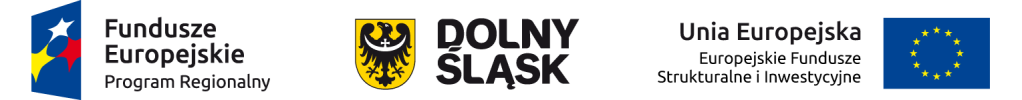 Regionalny Program Operacyjny Województwa Dolnośląskiego 2014-2020
Oś priorytetowa 3. 
Gospodarka niskoemisyjna
Typ projektu (SzOOP):

Typ d) Przez drogi rowerowe należy rozumieć drogi dla rowerów, zgodnie z definicją z ustawy z dnia 20 czerwca 1997 r. Prawo o ruchu drogowym. Drogami dla rowerów nie są pasy ruchu dla rowerów:

droga dla rowerów – droga lub jej część przeznaczona do ruchu rowerów, oznaczona odpowiednimi znakami drogowymi; droga dla rowerów jest oddzielona od innych dróg lub jezdni tej samej drogi konstrukcyjnie lub za pomocą urządzeń bezpieczeństwa ruchu drogowego: separatorów, azyli, balustrad, poręczy, ogrodzeń czy słupków (Rozporządzenie Ministra Infrastruktury z dnia 3 lipca 2003 r. w sprawie szczegółowych warunków technicznych dla znaków i sygnałów drogowych oraz urządzeń bezpieczeństwa ruchu drogowego i warunków ich umieszczania na drogach);

pas ruchu dla rowerów – część jezdni przeznaczona do ruchu rowerów w jednym kierunku, oznaczona odpowiednimi znakami drogowymi.
11
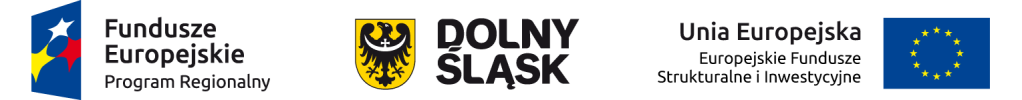 Regionalny Program Operacyjny Województwa Dolnośląskiego 2014-2020
Oś priorytetowa 3. 
Gospodarka niskoemisyjna
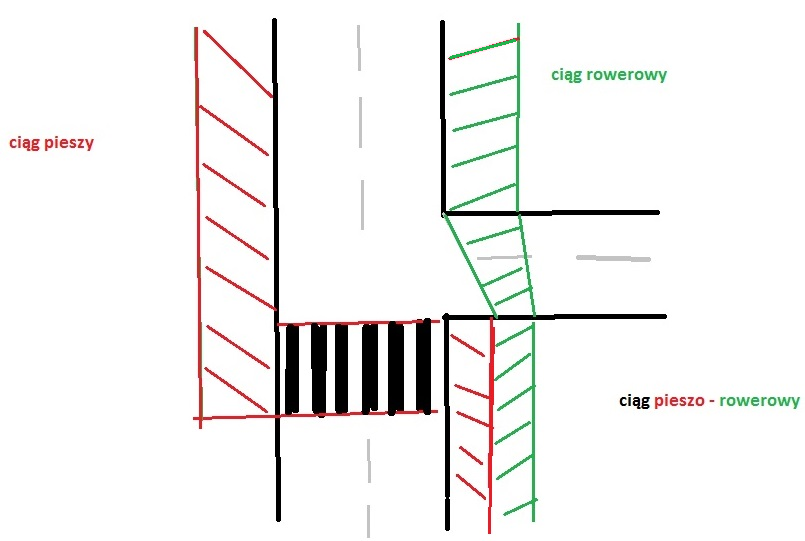 12
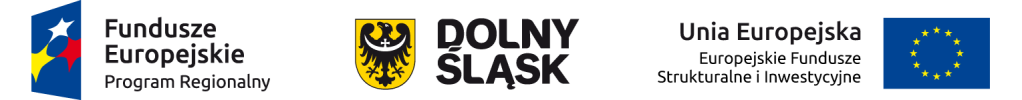 Regionalny Program Operacyjny Województwa Dolnośląskiego 2014-2020
Oś priorytetowa 3. 
Gospodarka niskoemisyjna
Pozostałe informacje:

Przez konkurs ogłaszany w ramach ZIT rozumie się prowadzony w trybie konkursowym nabór wniosków o dofinansowanie ogłaszany na projekty o znaczeniu/zasięgu nie wykraczającym poza obszar ZIT określony w Strategii ZIT.

Zadania związane z naborem realizuje:
Departament Funduszy Europejskich w Urzędzie Marszałkowskim Województwa Dolnośląskiego oraz pełniące funkcje Instytucji Pośredniczących na podstawie zawartych porozumień:
Gmina Wrocław  - lider ZIT WrOF;
Miasto Jelenia - lider ZIT AJ.
13
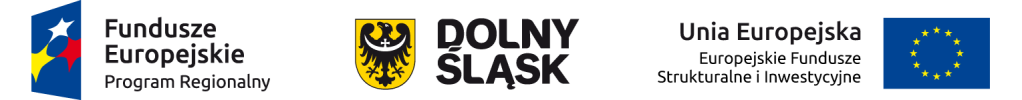 Regionalny Program Operacyjny Województwa Dolnośląskiego 2014-2020
Oś priorytetowa 3. 
Gospodarka niskoemisyjna
Wspierane będą kompleksowe i zintegrowane projekty, realizujące rozwój transportu publicznego w sposób kompleksowy, które muszą spełniać łącznie następujące cele:

szersze wykorzystanie bardziej efektywnego transportu publicznego i niezmotoryzowanego indywidualnego;
zmniejszenie wykorzystania samochodów osobowych;
lepsza integracja gałęzi transportu;
niższa emisja zanieczyszczeń powietrza, hałasu oraz niższe zatłoczenie;
poprawa bezpieczeństwa ruchu drogowego.


Przez inwestycje ograniczające ruch w centrach miast nie należy rozumieć wyłącznie inwestycji zlokalizowanych w centrach miast – istotne jest oddziaływanie na centra miast
14
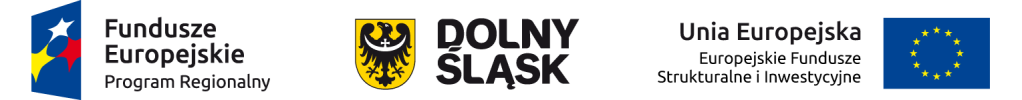 Regionalny Program Operacyjny Województwa Dolnośląskiego 2014-2020
Oś priorytetowa 3. 
Gospodarka niskoemisyjna
Typy beneficjentów

jednostki samorządu terytorialnego, ich związki i stowarzyszenia,
jednostki organizacyjne jst,
jednostki sektora finansów publicznych, inne niż wymienione powyżej,
przedsiębiorcy będący zarządcami infrastruktury lub świadczący usługi w zakresie transportu zbiorowego na terenach miejskich i podmiejskich,
organizacje pozarządowe,
PGL Lasy Państwowe i jego jednostki organizacyjne.
15
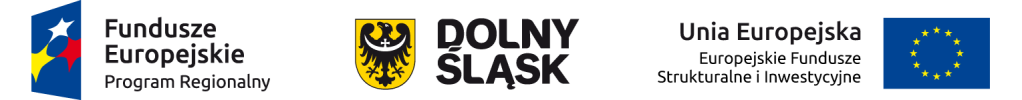 Regionalny Program Operacyjny Województwa Dolnośląskiego 2014-2020
Oś priorytetowa 3. 
Gospodarka niskoemisyjna
Preferencje:

w miastach powyżej 20 tysięcy mieszkańców; 
poprawiające dostępność do obszarów koncentracji ludności i/lub aktywności gospodarczej, a także do rynku pracy i usług publicznych;
projekty multimodalne uwzględniające połączenie różnych nisko- i zeroemisyjnych środków transportu; 
realizowane w miejscowościach uzdrowiskowych;
dotyczące zakupu taboru o alternatywnych źródłach zasilania (elektryczne, gazowe, wodorowe, hybrydowe);
dotyczące zakupu taboru umożliwiającego przewóz rowerów;
projekty komplementarne względem projektów punktowych realizowanych w ramach działania 5.2 System transportu kolejowego (dworce i przystanki kolejowe), przy czym projekt komplementarny realizowany w działaniu 5.2 musi być możliwy do realizacji w ramach RPO WD 2014-2020 i wynika to, wraz z uzasadnieniem komplementarności, z przygotowanego dla projektu realizowanego w działaniu 5.2 studium wykonalności - w przypadku ZIT WrOF kryterium nie ma zastosowania – multimodalność badana będzie na etapie oceny zgodności projektu ze strategią ZIT;
preferowane będą projekty rewitalizacyjne ujęte w programie rewitalizacji danej gminy, które znajdują się na wykazie IZ RPO WD.
16
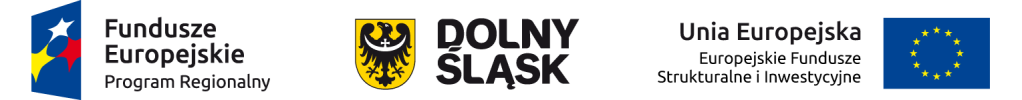 Regionalny Program Operacyjny Województwa Dolnośląskiego 2014-2020
Oś priorytetowa 3. 
Gospodarka niskoemisyjna
Ważne informacje:

Poziom dofinansowania UE na poziomie projektu wynosi 85% kosztów kwalifikowalnych. 
W przypadku projektów generujących dochód – zgodnie z wyliczeniami luki finansowej ale nie więcej niż 85%.

Pomoc publiczna:
Pomocą publiczną jest wszelka pomoc, która kumulatywnie spełnia następujące przesłanki:
beneficjentem wsparcia jest przedsiębiorca w rozumieniu funkcjonalnym;
jest udzielona za pośrednictwem lub ze źródeł państwowych w jakiejkolwiek formie;
stanowi korzyść dla beneficjenta oraz jest selektywna tj. uprzywilejowuje niektórych przedsiębiorców lub produkcję niektórych towarów;
zakłóca lub grozi zakłóceniem konkurencji poprzez sprzyjanie niektórym przedsiębiorcom;
oraz wpływa na wymianę handlową pomiędzy Państwami Członkowskimi Unii Europejskiej.
17
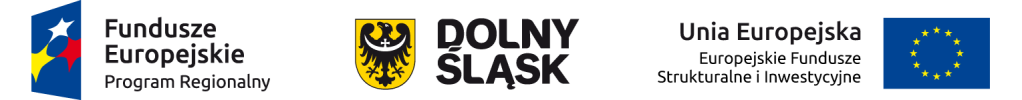 Regionalny Program Operacyjny Województwa Dolnośląskiego 2014-2020
Oś priorytetowa 3. 
Gospodarka niskoemisyjna
Ważne informacje:

Pomoc publiczna:
W przypadku stwierdzenia przez wnioskodawcę występowania pomocy publicznej dopuszcza się możliwość zastosowania następujących przepisów:
rozporządzenie Komisji (UE) nr 1407/2013 z dnia 18 grudnia 2013 r. w sprawie stosowania art. 107 i 108 Traktatu o funkcjonowaniu Unii Europejskiej do pomocy de minimis oraz rozporządzenia Ministra Infrastruktury i Rozwoju z dnia 19 marca 2015 r. w sprawie udzielania pomocy de minimis w ramach regionalnych programów operacyjnych na lata 2014–2020 - kwota pomocy de minimis nie może przekroczyć 200 tys. EUR na beneficjenta (jest to maksymalny limit pomocy de minimis jaki może otrzymać dany podmiot w okresie 3 lat). Przy pomocy de minimis – nie obowiązuje efekt zachęty – ZIT AJ;
rozporządzenie Komisji (UE) nr 651/2014 z 17 czerwca 2014 roku uznającego niektóre rodzaje pomocy za zgodne z rynkiem wewnętrznym w zastosowaniu art. 107 i 108 Traktatu - pomoc inwestycyjna na infrastrukturę lokalną (art.56) oraz rozporządzenia Ministra Infrastruktury i Rozwoju z dnia 5 sierpnia 2015 r. w sprawie udzielania pomocy inwestycyjnej na infrastrukturę lokalną - ZIT AJ;
18
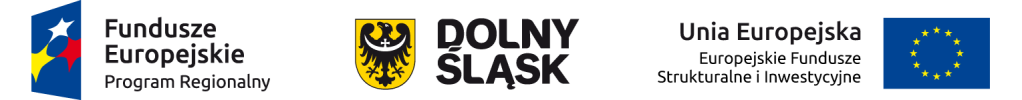 Regionalny Program Operacyjny Województwa Dolnośląskiego 2014-2020
Oś priorytetowa 3. 
Gospodarka niskoemisyjna
Ważne informacje:

Pomoc publiczna - cd:
W przypadku stwierdzenia przez wnioskodawcę występowania pomocy publicznej dopuszcza się możliwość zastosowania następujących przepisów:
rozporządzenia  (WE)  nr  1370/2007  Parlamentu  Europejskiego  i  Rady  z 23 października 2007 r. dotyczącego usług  publicznych  w  zakresie  kolejowego  i  drogowego  transportu pasażerskiego  oraz  uchylającego  rozporządzenia  Rady – w odniesieniu do okresu po 3 grudnia 2009 r. oraz wytyczne w zakresie dofinansowania z programów operacyjnych podmiotów realizujących obowiązek świadczenia usług publicznych w transporcie zbiorowym - ZIT AJ, ZIT WrOF;
rozporządzenie Rady (EWG) nr 1191/69 z dnia 26 czerwca 1969 r. w sprawie działania Państw Członkowskich dotyczącego zobowiązań  związanych  z pojęciem usługi  publicznej w transporcie kolejowym, drogowym i w żegludze śródlądowej (Dz. Urz. UE 1969 L 156/1), ze zmianami  wprowadzonymi rozporządzeniem  Rady nr 1893/91  z  dnia 20  czerwca  1991  r. (Dz. Urz. UE 1991 L 169/1) – w odniesieniu do okresu przed 3 grudnia 2009 r. ZIT AJ, ZIT WrOF;
wytyczne w zakresie dofinansowania z programów operacyjnych podmiotów realizujących obowiązek świadczenia usług publicznych w transporcie zbiorowym – rekompensata - ZIT AJ, ZIT WrOF.
19
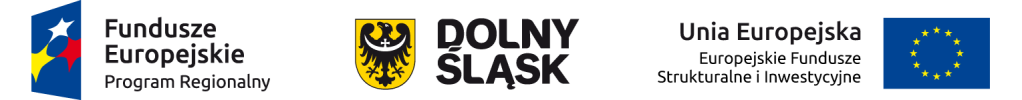 Regionalny Program Operacyjny Województwa Dolnośląskiego 2014-2020
Oś priorytetowa 3. 
Gospodarka niskoemisyjna
Ważne informacje:

Pomoc publiczna - cd:
Jeżeli przy realizacji projektu zakłada się występowanie w projekcie zakresu/elementów noszących znamiona pomocy publicznej, to w takiej sytuacji istnieje możliwość realizacji projektów „mieszanych”, tzn. objętych w części pomocą publiczną (tj. w zakresie w jakim dot. działalności gospodarczej wnioskodawcy – np. odpłatne udostępnianie), a w części wsparciem niestanowiącym pomocy (tj. w zakresie prowadzonej działalności niegospodarczej). 

W takich przypadkach wnioskodawca zobowiązany jest przedstawić metodologię wyodrębnienia elementów projektu przyporządkowanych do działalności gospodarczej i niegospodarczej wnioskodawcy. Przykładowo może to być proporcja liczona powierzchnią, wielkością przychodów, wyodrębnienie wydatków.  

W powyższym przypadku należy pamiętać o konieczności prowadzenia rozdzielnej rachunkowości dla działalności gospodarczej i niegospodarczej – przez cały okres realizacji projektu i okres trwałości. 
Konsekwencją niedochowania powyższych warunków w okresie trwałości projektu może być częściowy lub całkowity zwrot dofinansowania.
20
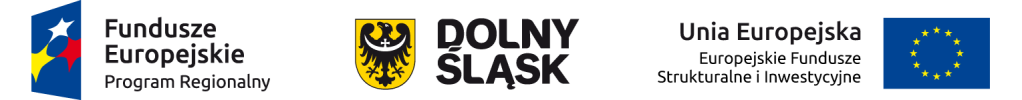 Regionalny Program Operacyjny Województwa Dolnośląskiego 2014-2020
Oś priorytetowa 3. 
Gospodarka niskoemisyjna
Wskaźniki:
Główną funkcją wskaźników jest zmierzenie, na ile cel główny projektu zostały zrealizowany. Wskaźniki służą ilościowej prezentacji działań podjętych w ramach projektu i ich rezultatów. W trakcie realizacji projektu wskaźniki powinny umożliwiać mierzenie jego postępu względem celów projektu. 
Wybór wskaźników projektu powinien być powiązany z typem realizowanego przedsięwzięcia i planowanymi działaniami, które Wnioskodawca zamierza podjąć w ramach projektu. Do celu głównego projektu Wnioskodawca powinien dobrać odpowiednie wskaźniki, produktu i rezultatu bezpośredniego. Muszą być logicznie powiązane z projektem i spójne.
Każdy ze wskaźników powinien posiadać następujące cechy:
• adekwatność – wskaźnik powinien być dostosowany do charakteru projektu oraz oczekiwanych efektów związanych z jego realizacją;
• mierzalność – wskaźnik powinien być kwantyfikowalny, tj. wyrażony w wartościach liczbowych bądź finansowych;
• wiarygodność – wskaźnik powinien być zdefiniowany w taki sposób, aby jego weryfikacja nie powodowała utrudnień;
• dostępność – wskaźnik powinien być łatwy do określenia w wyniku realizacji projektu;
• określony w czasie –wartość wskaźnika powinna zostać określona w czasie, tj. określony rok osiągnięcia wartości docelowej wskaźnika oraz okres, w którym będzie mierzony wskaźnik.
21
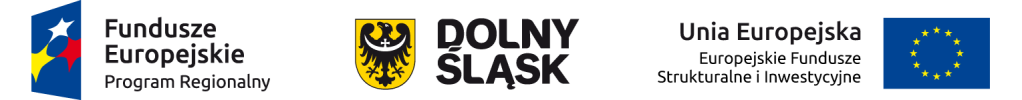 Regionalny Program Operacyjny Województwa Dolnośląskiego 2014-2020
Oś priorytetowa 3. 
Gospodarka niskoemisyjna
Wskaźniki:

W ramach RPO WD 2014-2020 rozróżnia się następujące wskaźniki:
a) obligatoryjne – wskaźniki ujęte w RPO WD 2014-2020, SZOOP RPO WD 2014-2020
b) horyzontalne 
c) dodatkowe – wskaźniki projektowe

Wymagania w zakresie wskaźników w projekcie
W ramach wniosku o dofinansowanie projektu Wnioskodawca określa wskaźniki służące pomiarowi działań i celów założonych w projekcie. Wskaźniki w ramach projektu należy określić mając w szczególności na uwadze zapisy niniejszego regulaminu. 

W przypadku, gdy w ramach danego Działania uwzględniony został wskaźnik z RPO WD 2014-2020 który odzwierciedla zakres projektu, jego wykazanie dla Wnioskodawcy jest  obligatoryjne.
22
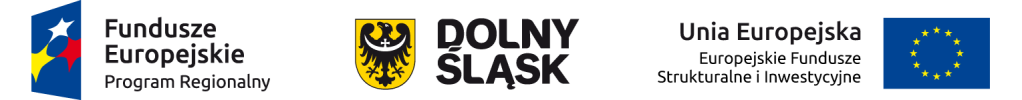 Regionalny Program Operacyjny Województwa Dolnośląskiego 2014-2020
Oś priorytetowa 3. 
Gospodarka niskoemisyjna
Wskaźniki – cd:

Wskaźniki produktu są to wskaźniki powiązane bezpośrednio z wydatkami ponoszonymi w projekcie, mierzone konkretnymi wielkościami. Liczone są w jednostkach fizycznych lub monetarnych. Wybrane przez Wnioskodawcę wskaźniki muszą być adekwatne do zakresu projektu oraz mają być powiązane z głównymi kategoriami wydatków w projekcie.

Dla każdego z wybranych wskaźników Wnioskodawca zobowiązany jest do wskazania „Jednostki miary”, „Wartości bazowej”, „Wartości docelowej wskaźnika”, a także „Źródła informacji o wskaźniku”. 

Wartość bazowa to wartość w momencie rozpoczęcia realizacji projektu. W przypadku każdego wskaźnika powinna być wykazana na poziomie „0”.

Wartość docelowa dla wskaźnika produktu to wyrażony liczbowo stan danego wskaźnika na moment zakończenia rzeczowej realizacji projektu. 

Jako źródło informacji o wskaźniku wskazać należy odpowiedni dokument (np. protokół odbioru robót).
23
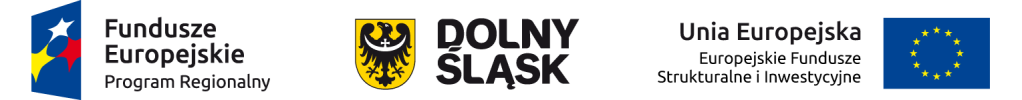 Regionalny Program Operacyjny Województwa Dolnośląskiego 2014-2020
Oś priorytetowa 3. 
Gospodarka niskoemisyjna
Wskaźniki – cd:
Wskaźniki produktu:
ZIT WrOF
Liczba zakupionych jednostek taboru pasażerskiego w publicznym transporcie zbiorowym komunikacji miejskiej 
Liczba zmodernizowanych jednostek taboru pasażerskiego w publicznym transporcie zbiorowym komunikacji miejskiej 
Pojemność zakupionego taboru pasażerskiego w publicznym transporcie zbiorowym
Pojemność zmodernizowanego taboru pasażerskiego w publicznym transporcie zbiorowym
ZIT AJ
Długość wspartej infrastruktury rowerowej
Liczba wybudowanych obiektów „Bike&Ride”
Liczba wybudowanych obiektów „parkuj i jedź”
Liczba miejsc postojowych w wybudowanych obiektach „parkuj i jedź” 
Liczba miejsc postojowych dla osób niepełnosprawnych w wybudowanych obiektach „parkuj i jedź”
Liczba wybudowanych zintegrowanych węzłów przesiadkowych
Całkowita długość nowych lub przebudowanych linii autobusowych komunikacji miejskiej
Liczba zainstalowanych inteligentnych systemów transportowych
Długość ciągów transportowych, na których zainstalowano inteligentne systemy transportowe
24
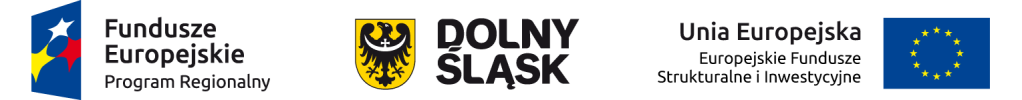 Regionalny Program Operacyjny Województwa Dolnośląskiego 2014-2020
Oś priorytetowa 3. 
Gospodarka niskoemisyjna
Wskaźniki – cd:

Wskaźniki produktu - horyzontalne:
ZIT WrOF/ZIT AJ
Liczba przedsiębiorstw otrzymujących wsparcie (CI 1) 
Liczba przedsiębiorstw otrzymujących dotacje (CI 2) 
Liczba obiektów dostosowanych do potrzeb osób z niepełnosprawnościami (horyzontalny)
Liczba osób objętych szkoleniami / doradztwem w zakresie kompetencji cyfrowych (horyzontalny)
Liczba projektów, w których sfinansowano koszty racjonalnych usprawnień dla osób z niepełnosprawnościami (horyzontalny)
25
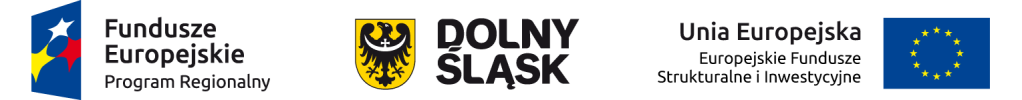 Regionalny Program Operacyjny Województwa Dolnośląskiego 2014-2020
Oś priorytetowa 3. 
Gospodarka niskoemisyjna
Wskaźniki – cd:

Wskaźniki rezultatu bezpośredniego są to wskaźniki odnoszące się do bezpośrednich efektów projektu, stanowią wynik realizacji projektu, ale mogą mieć na niego wpływ także inne zewnętrzne czynniki,  niepowiązane bezpośrednio z wydatkami ponoszonymi w projekcie. Dostarczają informacji o zmianach jakie nastąpiły w wyniku realizacji projektu, w porównaniu z wielkością wyjściową (bazową). Są logicznie powiązane ze wskaźnikami produktu.  Muszą być adekwatne do celu projektu.
Dla każdego z wybranych wskaźników Wnioskodawca zobowiązany jest do wskazania „Jednostki miary”, „Wartości bazowej”, „Wartości docelowej wskaźnika”, a także „Źródła informacji o wskaźniku”. 
Wartość docelowa dla wskaźnika rezultatu to wyrażony liczbowo stan danego wskaźnika uzyskany w efekcie realizacji projektu. Jako źródło informacji o wskaźniku wskazać należy odpowiedni dokument (np. ewidencja zużycia energii).
26
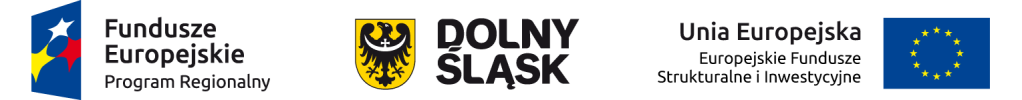 Regionalny Program Operacyjny Województwa Dolnośląskiego 2014-2020
Oś priorytetowa 3. 
Gospodarka niskoemisyjna
Wskaźniki – cd:

Wskaźniki rezultatu:
ZIT WrOF
Szacowany roczny spadek emisji gazów cieplarnianych. 

ZIT AJ
Liczba pojazdów korzystających z miejsc postojowych w wybudowanych obiektach „parkuj i jedź”
Liczba przewozów komunikacją miejską na przebudowanych i nowych liniach komunikacji miejskiej
Szacowany roczny spadek emisji gazów cieplarnianych 

Wskaźniki rezultatu - horyzontalne:
Wzrost zatrudnienia we wspieranych przedsiębiorstwach O/K/M (horyzontalny);
Wzrost zatrudnienia we wspieranych podmiotach (innych niż przedsiębiorstwa) O/K/M (horyzontalny);
Liczba utrzymanych miejsc pracy (horyzontalny);
Liczba nowo utworzonych miejsc pracy - pozostałe formy (horyzontalny).
27
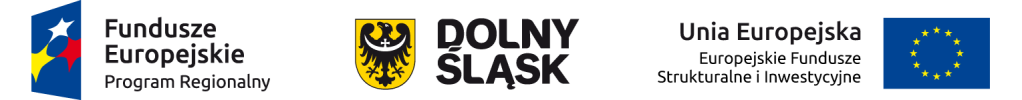 Regionalny Program Operacyjny Województwa Dolnośląskiego 2014-2020
Oś priorytetowa 3. 
Gospodarka niskoemisyjna
Dolnośląska Polityka Rowerowa:
Standardy projektowe i wykonawcze dla infrastruktury rowerowej województwa dolnośląskiego zawierają warunki techniczne służące planowaniu, projektowaniu, wykonywaniu i utrzymaniu infrastruktury rowerowej na terenie województwa dolnośląskiego. Standardy bazują na przykładach dobrej praktyki oraz analizie problemów, z jakimi spotyka się ruch rowerowy w Polsce. Mają za zadanie uporządkować zarządzanie infrastrukturą rowerową na terenie województwa dolnośląskiego oraz wskazać część gotowych rozwiązań do wykorzystania w pracach projektowych oraz w terenie.

Do stosowania Standardów zobowiązuje się Urząd Marszałkowski Województwa Dolnośląskiego oraz wszystkie jednostki organizacyjne województwa. Dla pozostałych jednostek samorządu terytorialnego Standardy powinny służyć jako wytyczne na wszystkich etapach projektowania i wykonywania infrastruktury rowerowej.

Uchwała nr 1987/V/16 Zarządu Województwa Dolnośląskiego z dnia 22 marca 2016 r. w sprawie przyjęcia Standardów projektowych i wykonawczych infrastruktury rowerowej województwa dolnośląskiego
28
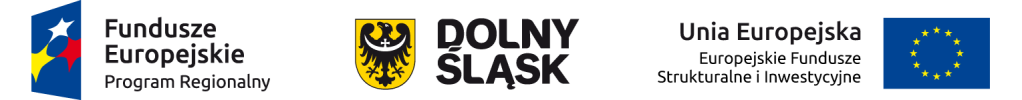 Regionalny Program Operacyjny Województwa Dolnośląskiego 2014-2020
Oś priorytetowa 3. 
Gospodarka niskoemisyjna
Przykładowe pytania:
„Do kiedy należy zgłosić inwestycję w Planie Gospodarki Niskoemisyjnej? Do dnia rozpoczęcia czy zakończenia naborów RPO WD?” 

Projekt powinien zostać zgłoszony do PGN na tyle wcześnie aby gmina była w stanie wystawić zaświadczenie o tym, że wynika on z PGN dołączone do wniosku o dofinansowanie. Jeśli zaświadczenia brak, wnioskodawca zostanie wezwany do uzupełnienia, jeśli na wezwanie zaświadczenie nie zostanie przedstawione, projekt zostanie odrzucony, ponieważ jest to kryterium dostępu.

Ponieważ PGN przyjmowany jest do realizacji uchwałą rady gminy, starania o wpisanie projektu należy podjąć z odpowiednim wyprzedzeniem. Niektóre gminy stosują PGN o charakterze ramowym, do którego projekty dopisywane są na bieżąco, bez konieczności każdorazowej aktualizacji uchwały.
29
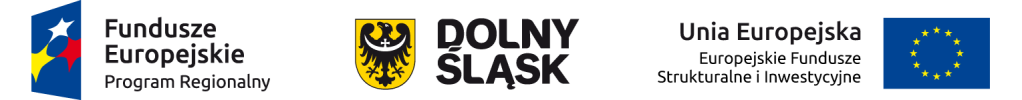 Urząd Marszałkowski Województwa Dolnośląskiego
Wybrzeże Słowackiego 12-14
50-411 Wrocław


rpo@dolnyslask.pl           www.rpo.dolnyslask.pl              www.umwd.pl


Dziękuję za uwagę



Filip Baranowski
Wydział Zarządzania RPO
Departament Funduszy Europejskich